Kondisi Paritas  Internasional
Oleh  Bagus eka prasetya
Nim. 234961051
PENGANTAR
   
   Kita akan mempelajari hubungan penting paritas  internasional yang memiliki pengaruh besar bagi  penentuan dan prediksi nilai tukar.

    Hal-hal yang akan dipelajari:
Paritas Suku Bunga (Interest Rate Parity)
Paritas Daya Beli (Purchasing Power Parity)
Dampak Fisher
Memperkirakan Nilai Tukar
Hukum satu harga: untuk aset yang sama  jika dijual pada pasar yang berbeda  seharusnya mempunyai harga sama. Jika  tidak sama, akan memunculkan peluang  arbitrasi.

  Suatu hubungan paritas (kesamaan) menyediakan pengetahuan tentang:
Bagaimana kurs valas ditentukan;
Bagaimana memperkirakan kurs valas.
Arbitrasi: tindakan membeli dan menjual  secara simultan atas aset-aset atau  komoditas yang sama atau ekuivalen  dengan maksud mendapatkan keuntungan  yang pasti atau terjamin.

   Pasar dalam keseimbangan jika tidak ada  peluang arbitrasi yang menguntungkan.

   Hubungan paritas seperti paritas tingkat  bunga dan dayabeli, dalam kenyataannya,  menunjukkan kondisi keseimbangan arbitrasi

   Selama masih ada yang bisa melakukan  arbitrase, tidak akan terjadi kondisi  keseimbangan (paritas) di pasar.
PARITAS SUKU BUNGA    

    Paritas Suku Bunga (interest rate parity—IRP)  merupakan kondisi arbitrase yang harus  dipertahankan apabila pasar keuangan internasional  dalam kondisi ekuilibrium.

    Misal, kita sebagai orang Amerika punya $1 dan kita  punya opsi untuk investasi di AS atau di Inggris. Jika di  dalam negeri, maka nilai investasi setahun kemudian  dapat dicari dengan rumus sederhana $1(1+i$)  nilai  tukar spot

    Namun jika di luar negeri, kita harus melakukan 3 hal:  menukarnya ke Pound, investasi dengan Pound  tersebut, dan ketika menjual kembali investasinya  harus menukarkannya kembali ke mata uang kita  dengan nilai tukar forward.
Kondisi Paritas Internasional merupakan sejumlah  kondisi keseimbangan di pasar valuta asing terkait  dengan faktor-faktor yang mempengaruhi kurs suatu  mata uang
   
    Kondisi paritas ini diturunkan dari kondisi arbitrase  yaitu kondisi atau situasi pasar yang memungkinkan  pelaku ekonomi mendapatkan keuntungan bebas  risiko yang positif dengan modal nol dalam setting  pasar modal yang sempurna yang memiliki asumsi:  “Tidak terdapat biaya transaksi, biaya transport,  biaya pajak, tarif bea masuk dan faktor lain yang  membatasi perdagangan bebas”

    Kegiatan arbitrase dapat dilakukan sepanjang pasar  tidak dalam keadaan equilibrium : tidak terciptanya  hukum satu harga
     
     Eksploitasi arbitrase mendorong situasi menuju  keseimbangan yaitu kondisi dimana arbitrase tidak  dapat dilakukan lagi
Suku bunga Dollar “efektif” dari alternatif investasi di  Inggris tadi dinyatakan dengan:
𝐹 (1 + &  ) − 1
£
𝑆
Maka untuk memastikan keseimbangan di antara suku  bunga Dollar dan Pound di pasar internasional, akan  dibentuk persamaan:
𝐹
1 + &$	= 𝑆 (1 + &£)
atau
𝐹 = 𝑆	1 + &$
1 + &£
Misalkan, suku bunga di AS (i$)= 5% p.a. dan Inggris (i£) =  8% p.a. lalu kurs spot (S) = $1,8/£ dan kurs forward dengan  jatuh tempo setahun (F) = $1,78/£

     Mari kita cek:
(,*+
𝐹 (1 + i ) =
1,08	= 1,068
£
𝑆	(,+0
Ternyata beda dengan perhitungan (1+0,05) = 1,05 maka itu  artinya IRP tidak berlaku di kasus ini. Artinya masih ada  peluang arbitrase. Dan karena i$ < i£ maka kita seharusnya  melakukan pinjaman di bank Amerika Serikat untuk  memaksimalkan keuntungan.

    Jika kita bisa pinjam uang ke bank senilai $1.000.000 maka  berapa profit yang akan kita dapatkan nantinya? (gunakan  data yang sudah ada tadi)
Step 1: Kita harus pinjam uang, artinya kita juga harus  membayar pokok + bunganya. Maka ($1.000.000 x  1,05) = $1.050.000	adalah jumlah yang harus kita  kembalikan kelak.
     Step 2: Kita beli Pound dengan uang $1 juta yang kita  pinjam tadi, dan mendapat £555.556
    Step 3: Kita investasi £555.556 di Inggris, dan nilainya  nanti akan menjadi (£555.556 x 1,08) = £600.000
    Step 4: Kita kembalikan £600.000 ke dalam bentuk US$  dengan menggunakan kurs forward menjadi (£600.000  x $1,78/£) = $1.068.000
    Step 5: Kita akan menghitung profit kita, yaitu dengan  kalkulasi ($1.068.000 - $1.050.000) = $ 18.000
IRP memiliki implikasi langsung dalam penentuan nilai  tukar. Ingat bahwa kurs forward pada dasarnya adalah  “kurs spot yang diharapkan akan terjadi di masa depan”  dan coba lihat bentuk hubungan IRP dari sisi Pasar Spot

    Artinya “harapan” atau “ekspektasi” memainkan peranan  dalam penentuan nilai tukar. Darimana manusia bisa  menentukan ekspektasi mereka? Bisa dari asumsi dalam  alam pikiran diri sendiri, atau sumber-sumber berita yang  terjadi dalam skala nasional sampai global.
   
    Namun karena semua orang punya “harapan” atau  “ekspektasi” nya masing-masing, akan terjadi situasi tarik-  ulur di dalam pasar yang akan membuat nilai tukar menjadi  dinamis dan berfluktuasi.
Istilah paritas suku bunga yang tidak terlindungi  (uncovered interest rate parity) lahir untuk  menyatakan bahwa perbedaan suku bunga antara  sepasang negara (kira-kira) sama dengan tingkat  perubahan yang diharapkan dalam nilai tukar.

    Dinyatakan dengan (i$ - i£) ≈ E(e) dan jika dinyatakan  dengan menggunakan data di contoh tadi, maka hasil  hitungan IRP yang tak terlindungi akan menyatakan  bahwa Dollar diharapkan untuk terapresiasi terhadap  Pound sekitar 3% atau Pound diharapkan untuk  terdepresiasi terhadap Dollar sekitar 3%  agar  kondisi ekuilibrium tercipta
Kesimpulan:

    IRP mengimplikasikan bahwa dalam jangka pendek, nilai  tukar tergantung pada (1) suku bunga relatif antar dua  negara, dan (2) nilai tukar masa depan yang diharapkan.

    Semakin tinggi (rendah) suku bunga dalam negeri  terhadap suku bunga luar negeri, maka akan  menyebabkan depresiasi (apresiasi) mata uang dalam  negeri terhadap mata uang luar negeri.

    Harapan orang mengenai kurs masa depan akan  terpenuhi dengan sendirinya dalam jangka panjang,  karena adanya dinamika dan fluktuasi menuju  keseimbangan nilai tukar mata uang.
PARITAS DAYA BELI    

Apabila hukum satu harga diterapkan secara internasional  pada sekelompok komoditas standar, kita akan mendapati  teori Paritas Daya Beli (purchasing power parity—PPP)

    “Nilai tukar antara mata uang dua negara seharusnya sama  dengan rasio tingkat harga barang pada negara-negara  tersebut”.

     Anggaplah, P$ merupakan harga Dolar dari komoditas kopi  arabica dan P£ adalah harga Pound-nya. Secara formal, PPP  menyatakan bahwa nilai tukar (spot) antara Dolar dan  Pound seharusnya adalah:
𝑆 =	P$
P£
Apabila komoditas kopi arabica berharga $225 di Amerika Serikat  dan £150 di Inggris, maka nilai tukar antara dua negara itu  seharusnya adalah = $225 / £150 = $1,5 per £

      Persamaan sebelumnya bisa ditulis ulang sbb:
P$ = S x P£

     Misalkan ternyata nilai tukarnya di dunia nyata adalah $1,2 per £,  maka harga kopi arabica di Amerika adalah,
P$ = $1,2 per £ x £ 150  P$ = $180

     Dari kasus di atas, tampak tidak terjadi PPP. Itu artinya, kita bisa  mengekspektasikan bahwa nilai tukar Pound akan terdepresiasi /  melemah terhadap Dolar Amerika (saat ini ternyata nilai  tukarnya dihargai terlalu murah oleh pasar) di masa depan agar  dapat terpenuhinya PPP.
Meskipun secara teoritis argumen PPP masuk akal,  tetapi kenyataan menunjukkan bahwa PPP tidak  digunakan dalam menentukan kurs mata uang sebab:

Indeks harga yang dipakai untuk mengukur PPP  kemungkinan menggunakan bobot atau komposisi  barang dan jasa yang berbeda antara satu  negara dengan negara lainnya
Arbitrase menjadi terlalu mahal karena adanya  biaya transaksi, biaya transportasi atau  pembatasan lainnya serta risiko perubahan harga  yang terlalu tinggi
Beberapa barang atau jasa tidak diperdagangkan  sehingga perbedaan harga tidak bisa diarbitrase.  Dengan demikian perbedaan harga masih tetap  bertahan, tidak hilang
Perubahanhargabisamengakibatkan perubahan  kurs meskipun tidak ada perubahan perbedaan  inflasi
Pemerintah bias melakukan intervensi yang  menyebabkan ketidakseimbangan harga kurs
Dampak Fisher (Fisher Effect), menyatakan bahwa  kenaikan (penurunan) laju inflasi yang diharapkan  dalam suatu negara yang akan menyebabkan kenaikan  (penurunan) suku bunga secara proporsional pada  negara tersebut.

    Misalnya, suku bunga riil di Amerika adalah 2% per  tahun. Jika laju inflasi yang diperkirakan adalah 4% per  tahun, maka	suku bunga yang akan ditetapkan adalah  6% per tahun.

i$ ≈ ρ$ + E(π$)  i£ ≈ ρ£ + E(π£)
Dampak Fisher mengimplikasikan bahwa laju inflasi  yang diharapkan merupakan selisih antara suku bunga  nominal dan riil di setiap negara. Pernyataan tersebut  bisa dituliskan ulang sebagai berikut:

E(π$) ≈ i$ - ρ$  E(π£) ≈ i£ - ρ£

    Jika tidak ada hambatan arus modal antar negara—  dalam kasus ini antara Amerika (US$) dengan Inggris  (Poundsterling)—maka kita bisa berasumsi bahwa suku  bunga riil antar negara adalah sama. (ρ$= ρ£)
Apabila hubungan PPP disajikan dalam bentuk ekspektasi  “tingkat perubahan”—ditulis E(e)—kemudian dihubungkan  dengan asumsi barusan sebelumnya, kita peroleh versi  relatif dari PPP dengan rumus:

E(е) ≈ i$ - i£

    Sebagai contoh, jika saat ini suku bunga nominal bank per  tahun di Amerika adalah 5% sementara di Inggris adalah 7%  maka US Dolar ke depannya akan diharapkan terapresiasi  (menguat) terhadap Poundsterling Inggris sekitar 2% per  tahun. Atau, Poundsterling Inggris ke depannya akan  diharapkan terdepresiasi (melemah) terhadap US Dolar  sekitar 2% per tahun.
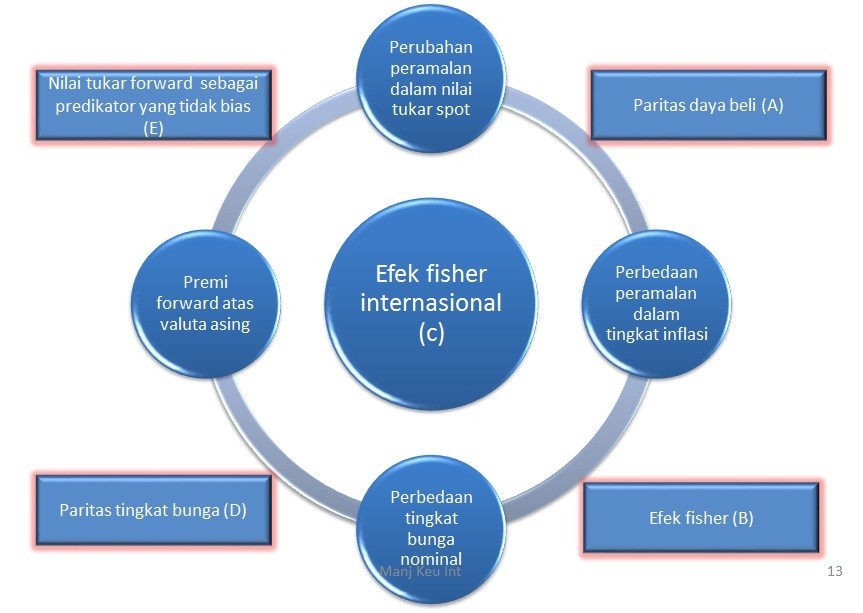 TERIMA KASIH